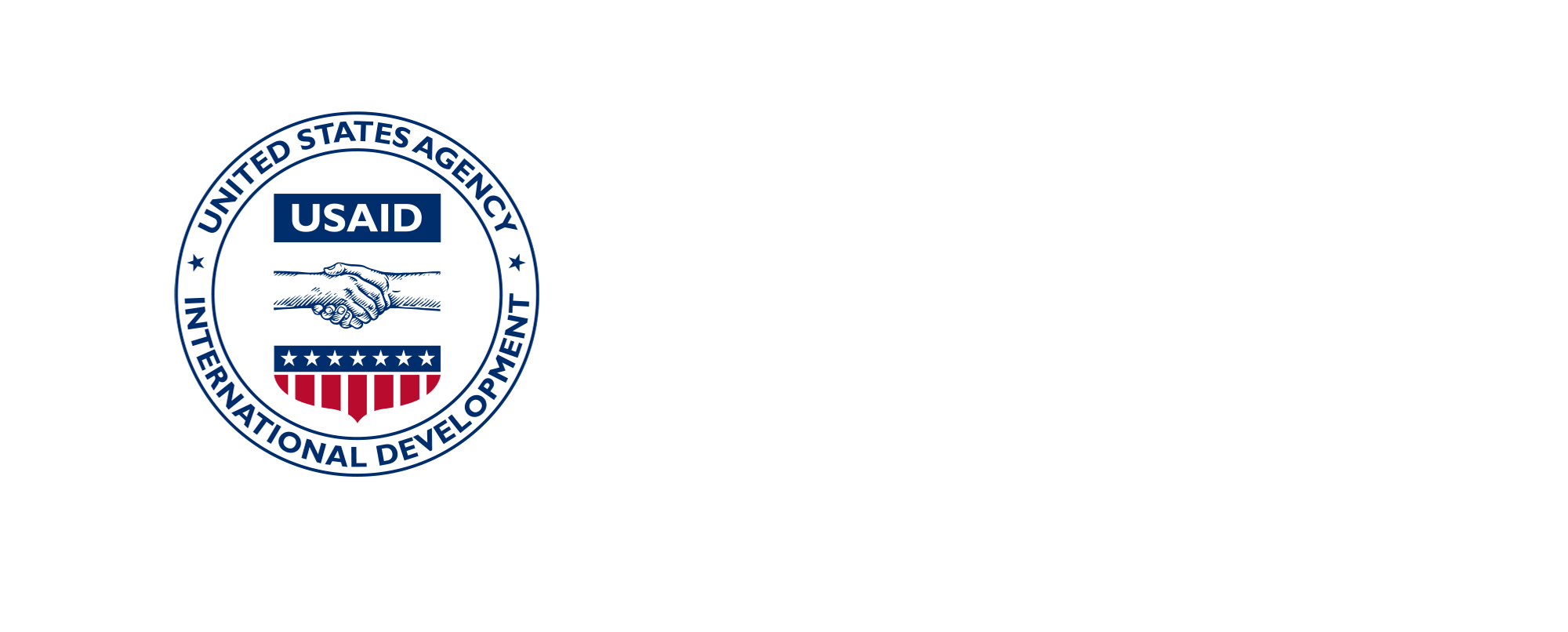 PAQUETE DE SOLUCIÓN DE ESTRATÉGIA FINANCIERA
NOMBRE DE LA OSC
7/28/20`1
1
Recuperación del aprendizaje		Paquete de solución de estrategia 			financiera
Objetivo
Realizar el análisis de los conceptos básicos de la gestión del área de administración y finanzas de la OSC y así identificar los procesos que actualmente se llevan a cabo en la organización, se tendrá también la capacidad para transmitir a su equipo de trabajo involucrado lo aprendido para definir los procesos a fortalecer.
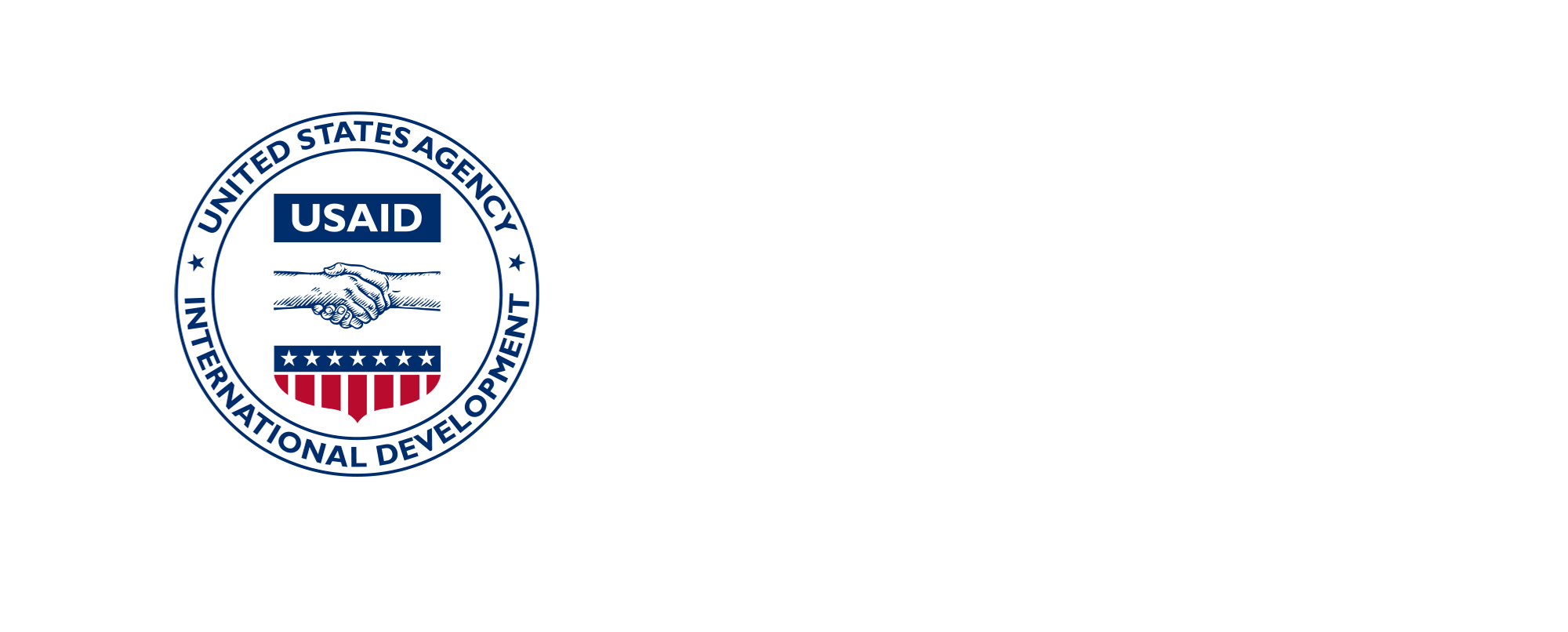 7/28/20
2
Agenda
Ejercicio 1.  Sopa de letras
Políticas institucionales 
Formatos administrativos
Ejercicio 2. Políticas institucionales de Administración y Finanzas
Procesos del área de Administración y Finanzas
Ejercicio 3. Proceso de Adquisiciones, Contrataciones y Compras
Presupuestos
Plan de trabajo para fortalecimiento en Finanzas
Calendario etapa de implementación sesiones
7/28/20
3
Ejercicio 1. Sopa de letras (10 minutos)
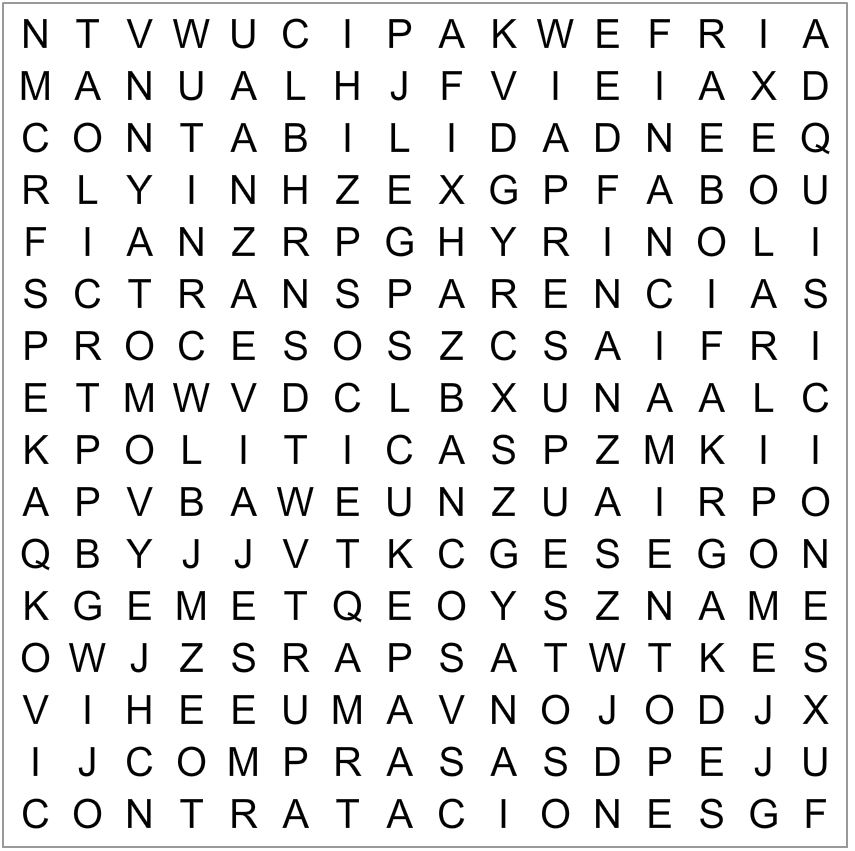 FINANZAS
COMPRAS
CONTABILIDAD
PRESUPUESTOS
VIAJES
CONTRATACIONES
ADQUISICIONES
TRANSPARENCIA
FINANCIAMIENTO
BANCOS
PROCESOS
MANUAL
POLITICAS
7/28/20
4
Políticas Institucionales
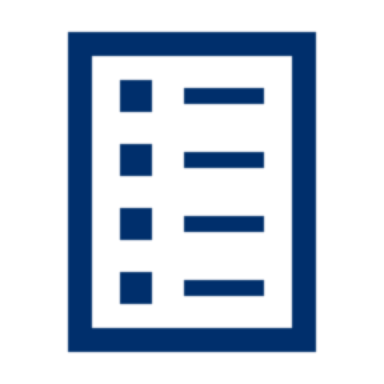 Es la orientación o directriz que debe ser divulgada, entendida y acatada por todos los miembros de la organización, en ella se contemplan las normas y responsabilidades de cada área de la organización.
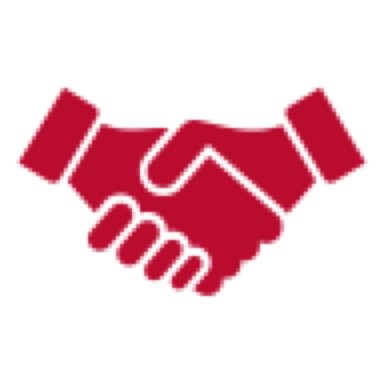 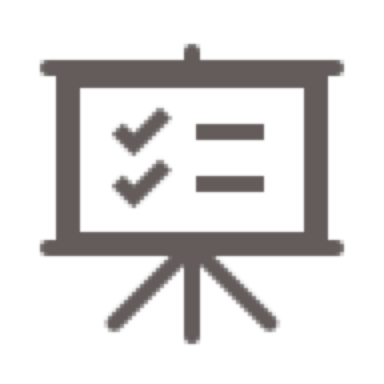 Comunicación clara y constante.
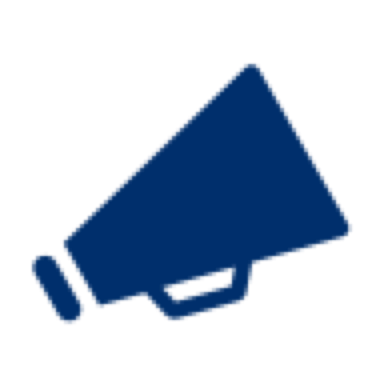 Proporciona un marco de acción lógico y consistente.
7/28/20
5
Políticas Institucionales
7/28/20
FOOTER GOES HERE
6
[Speaker Notes: Generales; son las que aplica a todos los niveles de la organización, son de alto impacto o criticidad, por ejemplo: políticas de presupuesto, políticas de compensación.
Específicas; son las que aplican a determinados procesos, están delimitadas por su alcance, por ejemplo: política de ventas, política de compras, política de seguridad informática, políticas de inventario, entre otras.]
Políticas Institucionales
Beneficios
Recomendaciones

Su redacción debe ser sencilla y con lenguaje claro, concreto y preciso.

La política es parte esencial de la vida organizacional, por lo cual su letra no debe ser muerta (definir, aplicar y cumplir).

Debe ser adaptable a través del tiempo, por lo cual entra en juego la fase de mantenimiento.
Se definen dentro del Manual de Procedimientos Administrativos y Financieros
7/28/20
7
Formatos administrativos
Son un sistema de control y sistematización de información.

Orientan
Unifican criterios
Recuperan información
Dan formalidad
Sirven de medio para registrar algún acto
Diligenciado por una persona y autorizado por otra, regularmente con la jerarquia en responsabilidad.
7/28/20
FOOTER GOES HERE
8
Ejemplos de formatos administrativos
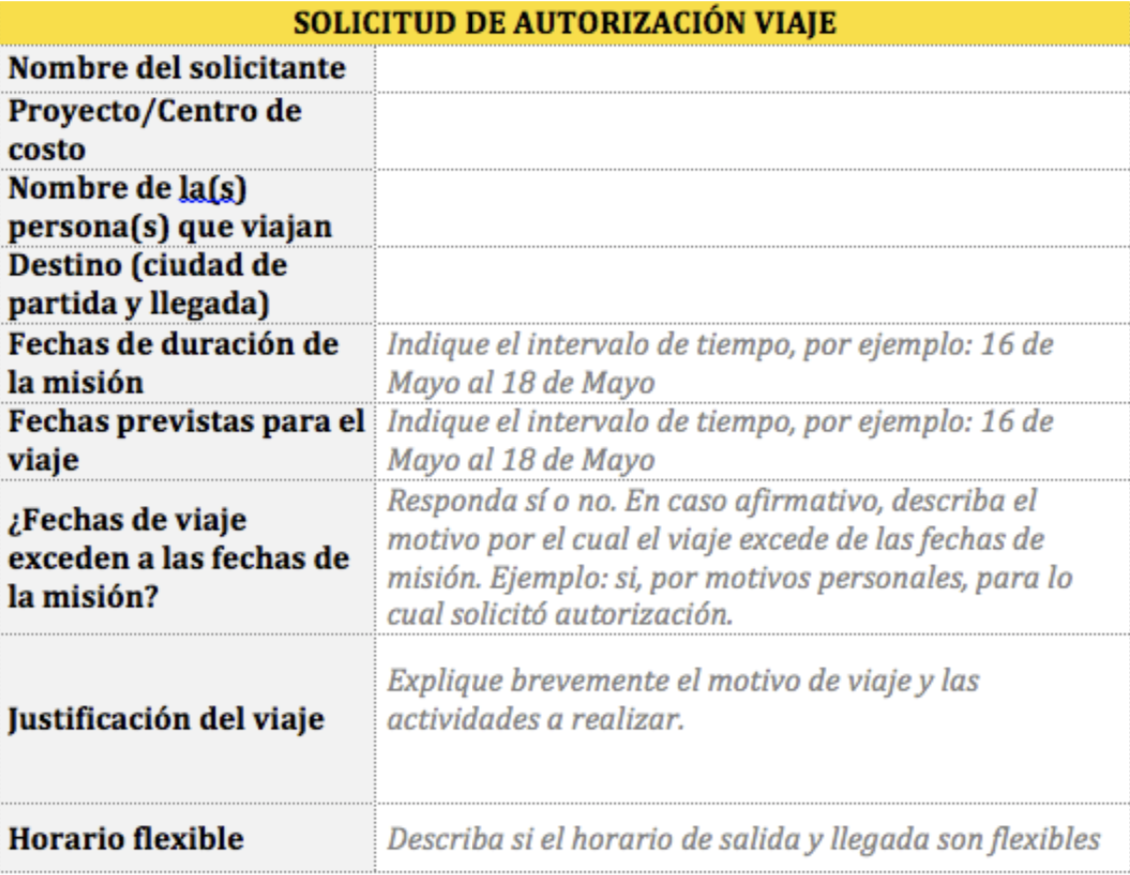 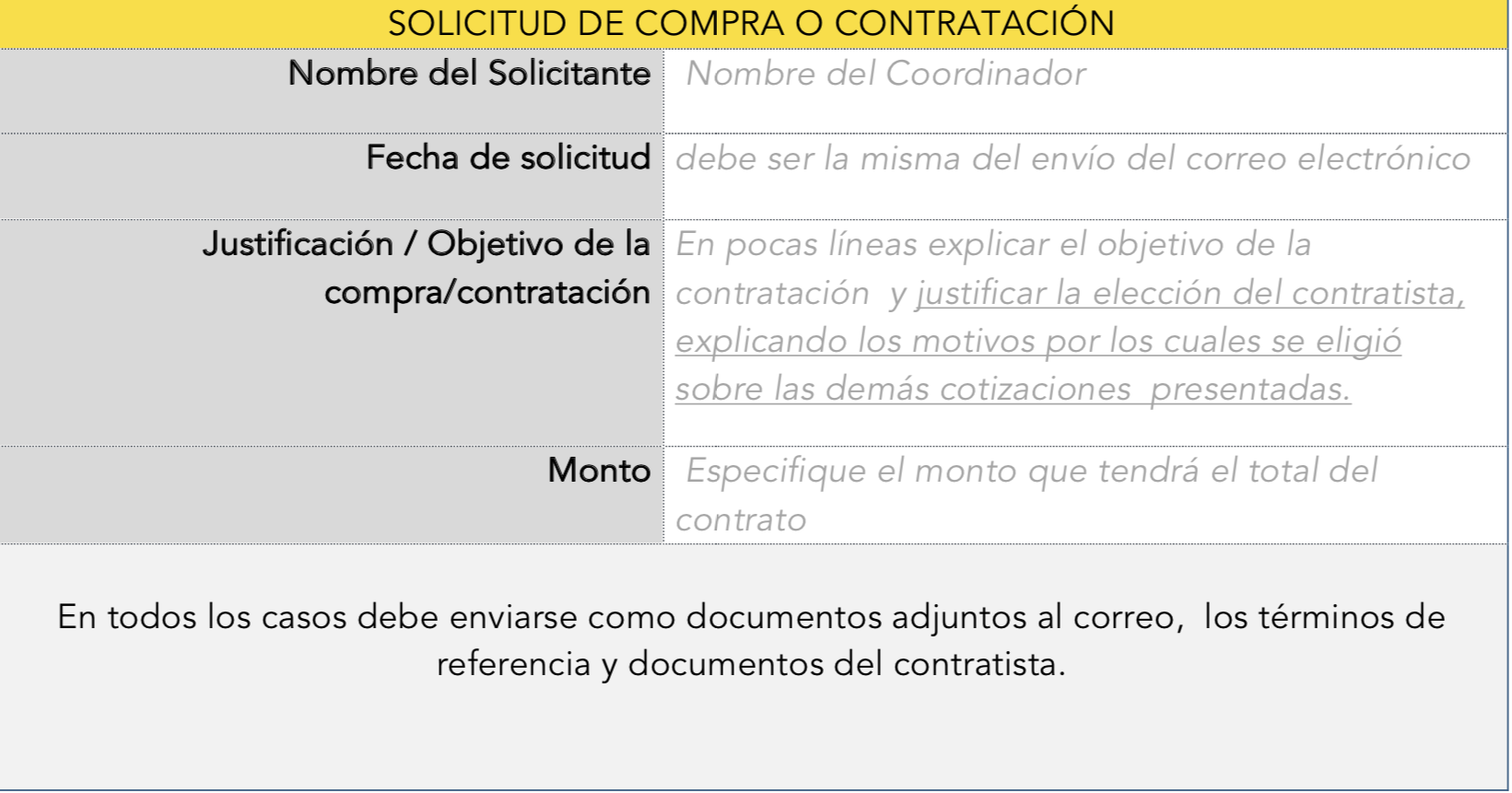 7/28/20
FOOTER GOES HERE
9
Ejercicio 2. Políticas Institucionales (30 minutos)
Diseñar un política institucional de administración y finanzas en:
Pagos
Adquisiciones y compras
Caja Chica
Ej. 3
Los gastos permitidos de la caja chica son:
Café 
Recolección de Basura
Papelería con costo menor a 500 MXN
Ej.1
La organización X tiene dos periodos de pagos: Ordinarios y Extraordinarios.
Ej. 2
Una compra deberá esta autorizada por la pesona X por medio del formato “1”, tres cotizaciones y la orden de compra.
7/28/20
10
Procesos administrativos y financieros
Comprobación y documentación soporte
Formatos
Políticas
Registro contable
Rendición de cuentas
Impacto en presupuestos
7/28/20
FOOTER GOES HERE
11
Ejercicio 3. Describe el proceso de… (30 minutos)
Compras y adquisiciones
Considera:
Responsables
Niveles de autorización 
Formato(s) administrativo(s)
Documentos soportes
Formalización
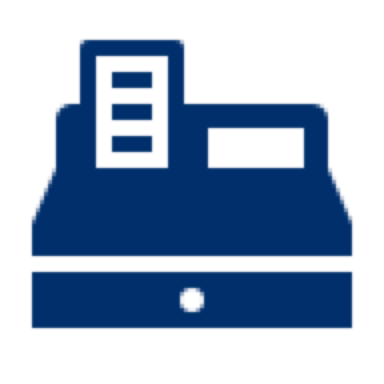 7/28/20
FOOTER GOES HERE
12
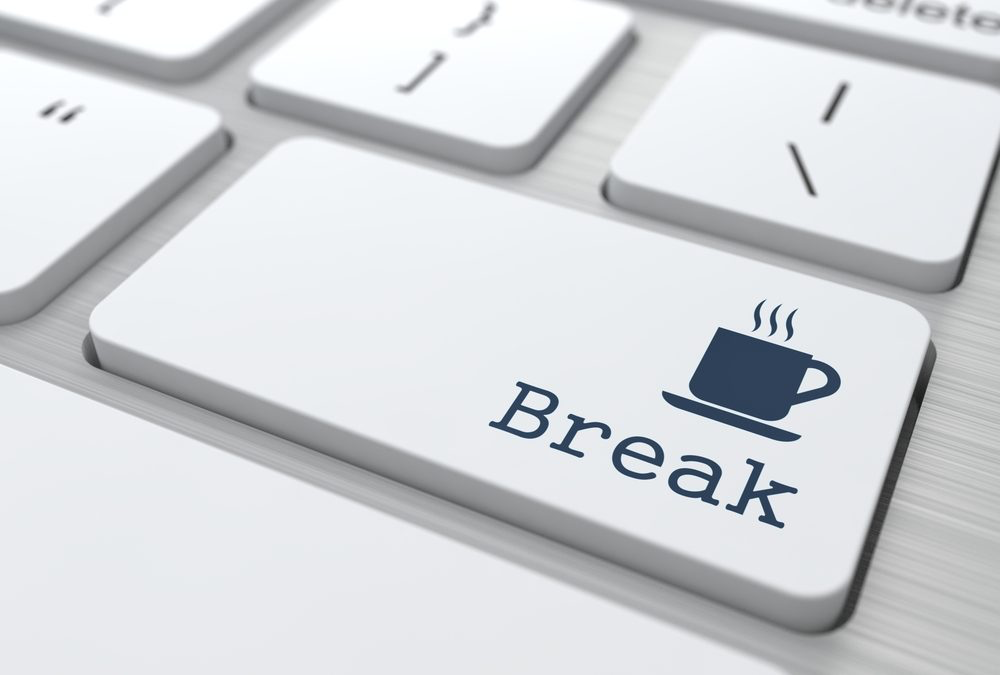 15 minutos
7/28/20
FOOTER GOES HERE
13
Presupuestos
7/28/20
FOOTER GOES HERE
14
Presupuestos
VENTAJAS

Ajustar los Planes, actividades y/o programas y gastar lo que realmente se necesita.
Gastar el dinero costo-efectivo
Alcanzar las metas específicas que se establecieron
Recibir una auditoría limpia
Evitar incurrir en costos que podrán ser cuestionados o rechazadas o exceder costos establecidos.
TRANSPARENCIA
7/28/20
FOOTER GOES HERE
15
Plan de trabajo de [nombre de la organización]
POLÍTICAS DE ADMINISTRACIÓN Y FINANZAS
PRODUCTOS FINALES ESPERADOS QUE SERÁN DESARROLLADOS DURANTE LA FACILITACIÓN DEL PAQUETE DE SOLUCIÓN DE ESTRATEGIA FINANCIERA
Sesiones online de N horas
Trabajo en el desarrollo de productos
Avances para revisión
7/28/20
16
PON TU CALENDARIO AQUI
7/28/20
17
Medios de comunicación
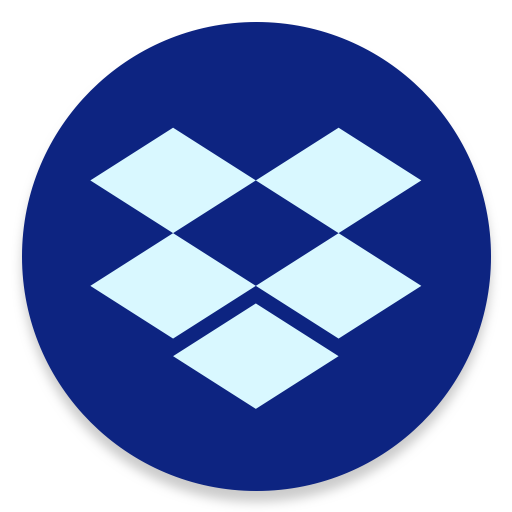 Dropbox
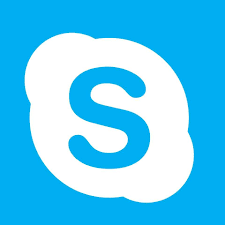 Sesiones online vía skype/zoom/teams
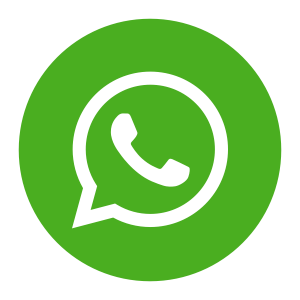 Dudas y avances
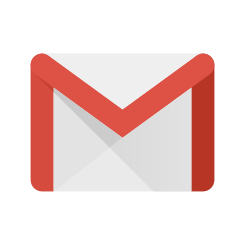 Dudas y avances
7/28/20
18